Analitička metoda hijerarhijskog odlučivanja u planiranju distribucijskih mreža
Marko Išlić 
Mentor: prof.dr.sc. Davor Škrlec
1
Sadržaj izlaganja
AHP – općenito
Prijelaz na naponsku razinu 20 kV 
Primjer primjene AHP studije na stvarnom modelu
2
AHP
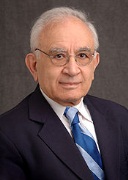 Kako objektivno usprediti više objekata s mogućnošću uvažavanja različitih važnosti kriterija odabira ??? 
Analitička metoda hijerarhijskog odlučivanja
3
AHP – Kupnja televizora (1)
U ponudi su 3 televizora: A, B i C
Naravno imaju različite karakteristike
Kao glavne razlike su određene: 	Cijena
					Tehničke karakteristike
					Izgled
4
AHP – Kupnja televizora (2)
5
AHP – Kupnja televizora (3)
6
AHP i prijelaz na 20 kV
Tema ovog rada je primjena AHP metode pri odlučivanju kojim pogonima uvesti 20 kV srednjenaponsku mrežu
7
Prijelaz na 20 kV – Zašto?
Strateški cilj Hrvatske Elektroprivrede
Prednosti novog tronaponskog sustava (110-20-0,4 kV) se očituju kroz:
smanjenje gubitaka električne energije i snage
smanjenje zauzetosti prostora lokacijama postrojenja i trasama vodova
smanjenje troškova u održavanju postrojenja i vodova
8
Primjer primjene AHP studije na stvarnom modelu (1)
Otočac 
Udbina
Senj
Gospić
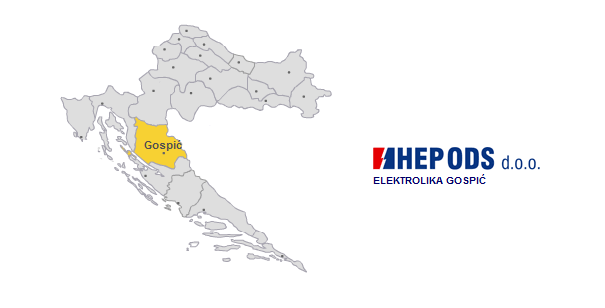 9
Primjer primjene AHP studije na stvarnom modelu (2)
10
Primjer primjene AHP studije na stvarnom modelu (3)
11
Primjer primjene AHP studije na stvarnom modelu (4)
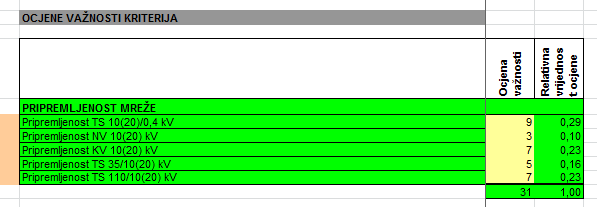 12
Primjer primjene AHP studije na stvarnom modelu (5)
13
Primjer primjene AHP studije na stvarnom modelu (6)
14
Hvala na pozornosti
15